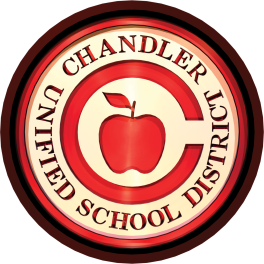 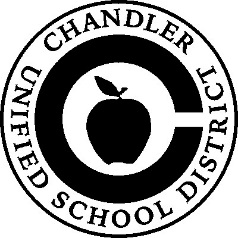 CHANDLER UNIFIED SCHOOL DISTRICT NO. 80A Grade “A” DistrictBy the Arizona Department of Education
Welcome to Kindergarten Open House 
at Santan Elementary, 
an A+ School of Excellence™!
(
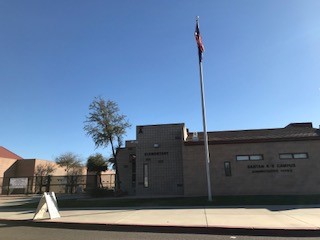 Santan Elementary
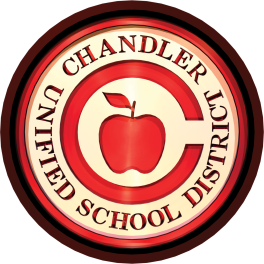 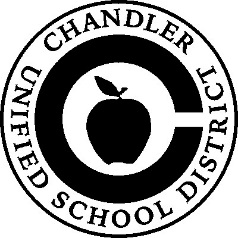 ABOUT OUR SCHOOL
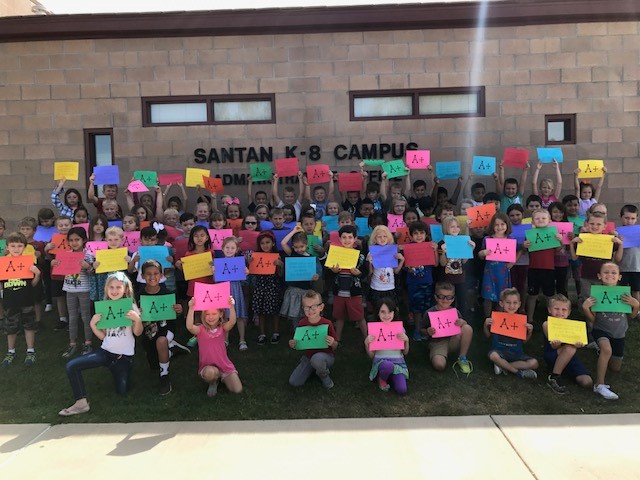 Santan Elementary
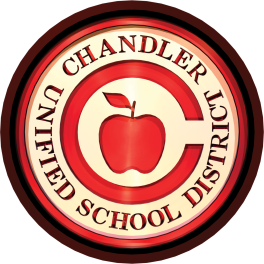 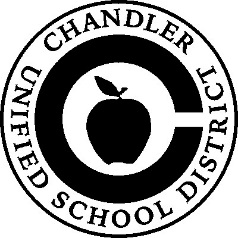 Our Santan Vision Statement
Santan Elementary, an enthusiastic community, 
rising up to the ongoing challenges of 
meeting the educational
and social needs of all students 
while building positive character, 
instilling a love of learning, 
and nurturing strong partnerships with families.
Santan Elementary
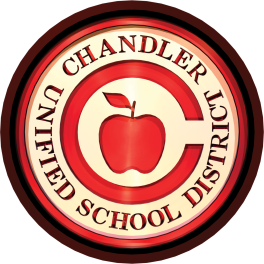 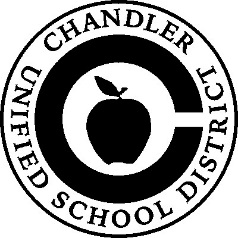 INTRODUCTIONS
Mrs. Amy O’Neal , Principal 
Miss Jillian Curland, Kindergarten Teacher 
Mrs. Michelle Dalby, Kindergarten Teacher
Mrs. Kally Deymonaz, Kindergarten Teacher
Mrs. Jacqui Hughes, Kindergarten Teacher 
Mr. Justin Durham, Dean of Students
Mrs. Melissa Edwards, Counselor
Ms. Dominica Peterson, Administrative Assistant
Mrs. Elaine Kristal, Attendance Registrar
Mrs. Ivette Santos, Health Assistant
Santan Elementary
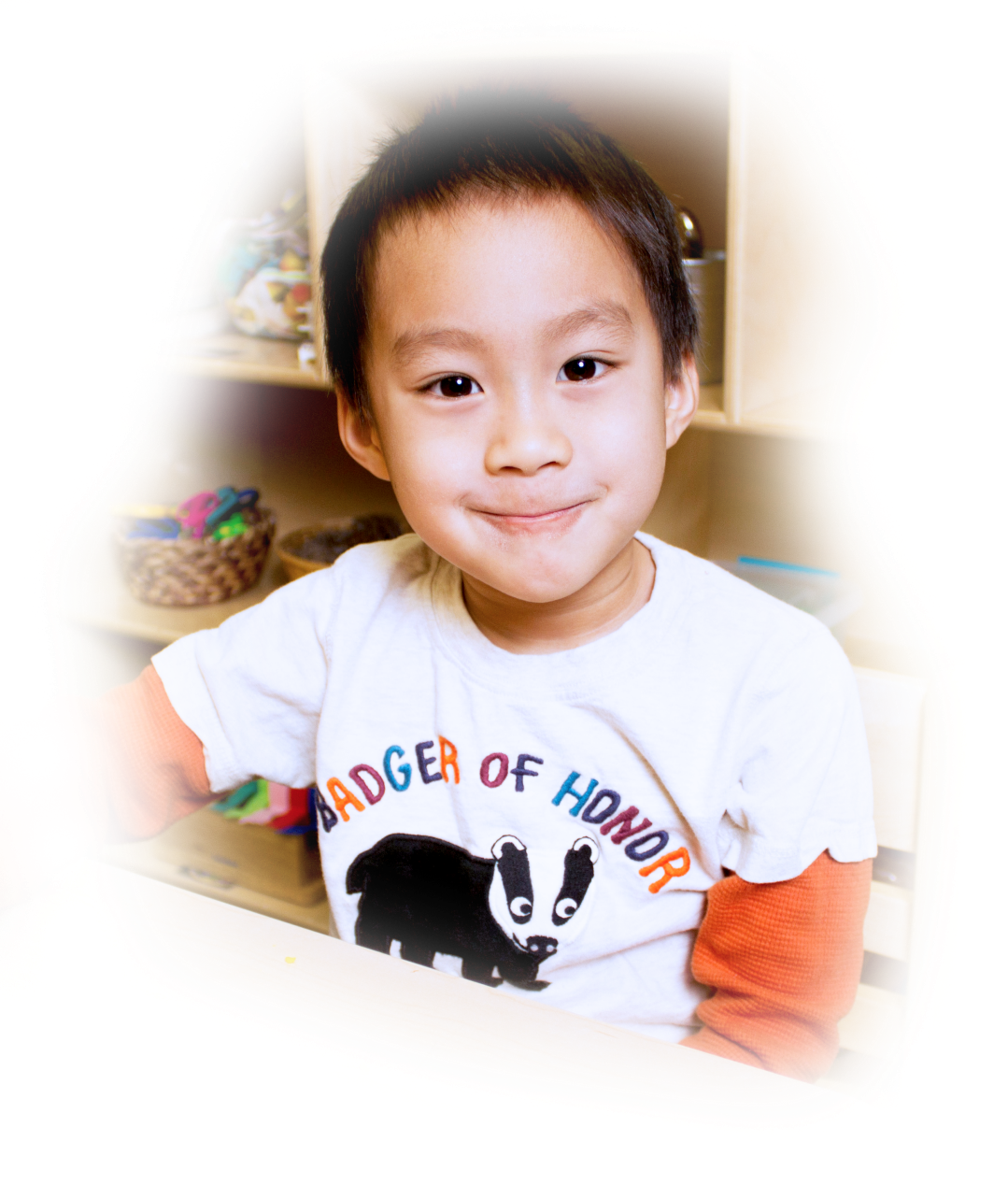 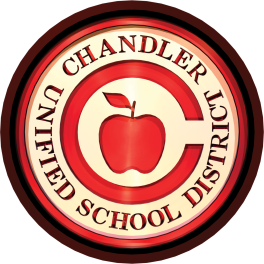 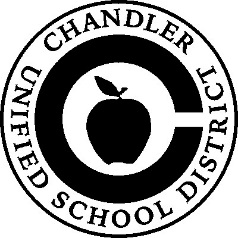 ADMISSION
Your child must be 5 years of age by August 31st  
to register for the 2018-2019 school year. 
If your child turns 5 years of age between 
    September 1st – December 31st, she/he may be tested 
    for Early Kindergarten Entrance. 
If you feel that your child displays kindergarten readiness skills, please contact the Assessment Office at 480-812-7674 to inquire about testing.
Santan Elementary
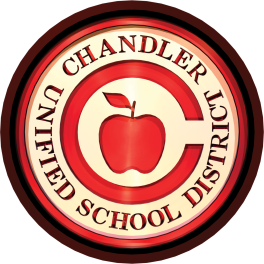 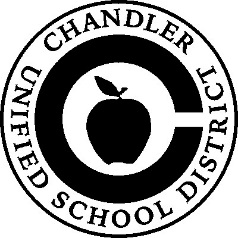 KINDERGARTEN READINESS INDICATORS
Language, Listening & Speaking 

Recognizes and identifies colors. 
Pays attention to adult-directed tasks and direction. 
Speaks clearly using complete simple sentences using 5-6 words. 
Listens to stories without interruption. 
Can use their imagination to tell or retell a story by looking at pictures. 
Recognizes rhyming sounds.
Social & Emotional

Sits quietly for 10-15 min. 
Clear understanding of the concept of cause & effect. 
Shares with others (teamwork).
Will follow simple directions
    (2-3 steps). 
Able to recognize and follow authority. 
Exhibits self-control and respect for others. 
Understands and reacts appropriately to consequences or redirection. 
Separates from parents.
Santan Elementary
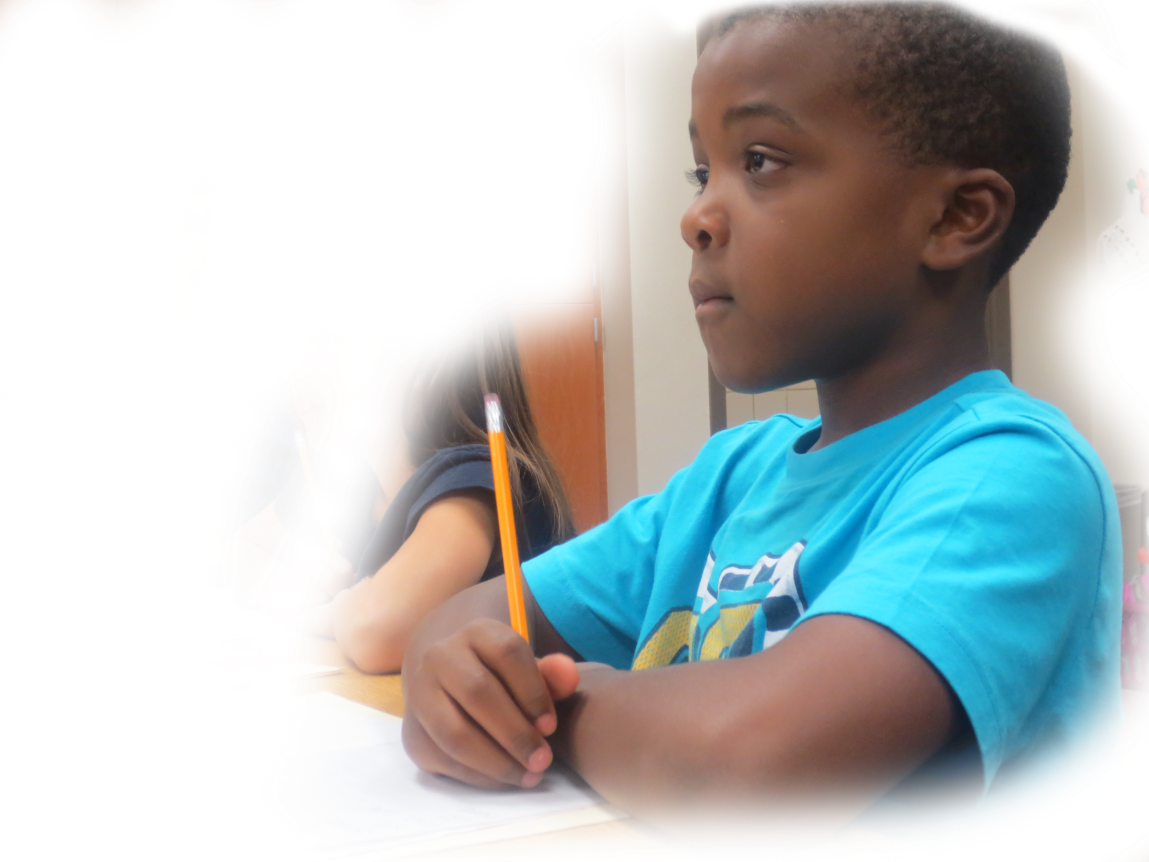 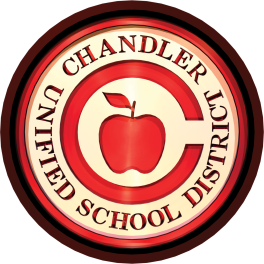 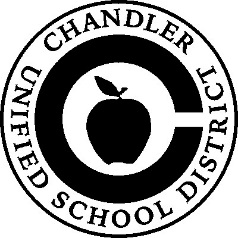 KINDERGARTEN READINESS INDICATORS
Large & Fine Motor Skills

Prints his/her name.
Holds a pencil correctly. 
Uses and handles scissors correctly. 
Draws basic shapes. 
Bounces a ball. 
Walks and runs without falling. 
Turns pages in a book easily.
Self-Management

Can say his/her first and last name clearly. 
Manages bathroom needs independently. 
Is able to feed themself. 
Can button and use zippers. 
Ties shoes independently or with very little help.
Santan Elementary
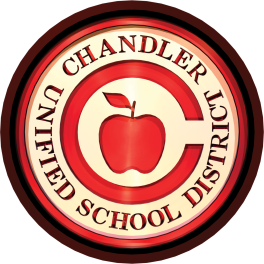 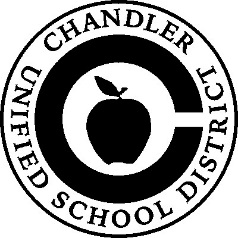 KINDERGARTEN READINESS INDICATORS
Pre-Math Skills

Names basic shapes.
Begins to recognize numbers 1-20.
Understanding of times of day (morning, afternoon, evening). 
Sorts similar objects by color, size, and shape. 
Counts from 1-20+. 
One-to-one correspondence while counting (is able to touch an object and count without skipping).
Pre-Reading Skills

Traces and/or writes letters and numbers.
Recognizes letters of the alphabet.
Recognizes sight words and environmental print (i.e. stop).
Identify letters in his/her first and last name easily. 
Verbally recites the alphabet in order. 
Identifies rhyming words. 
Currently or is starting to identify the beginning letter sound of words. 
Identifies some alphabet letters.
Santan Elementary
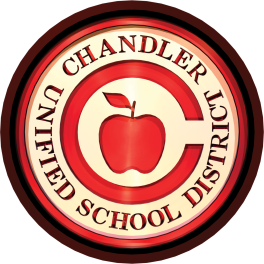 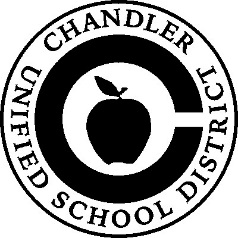 SPECIAL AREA CLASSES
Kindergarten students also have the opportunity to learn special subjects! Students receive (2) 30-minute sessions with our special areas teachers of the following classes during a 6-day rotation:
Physical Education 
Music Education 
Library and Technology Class
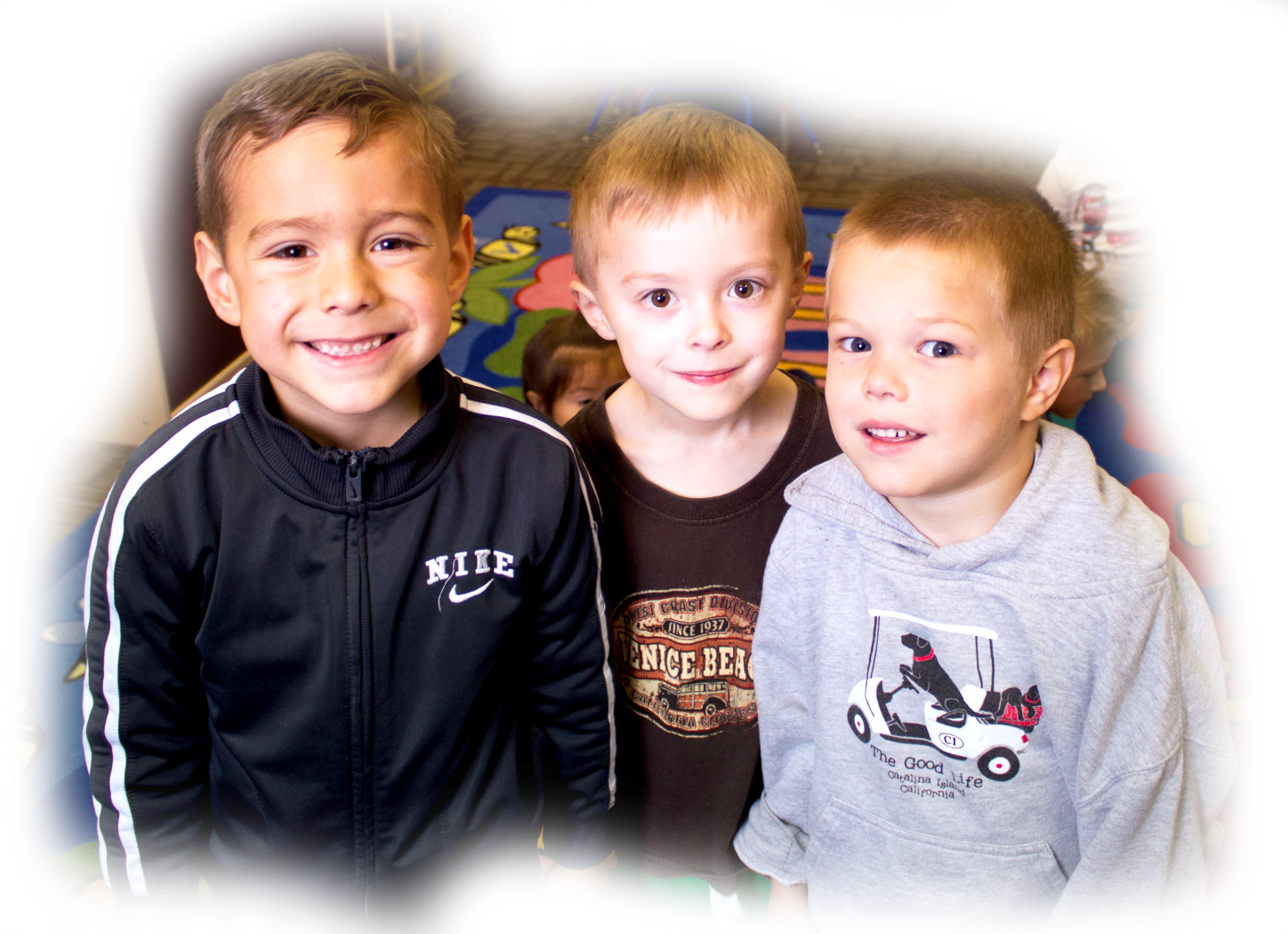 Santan Elementary
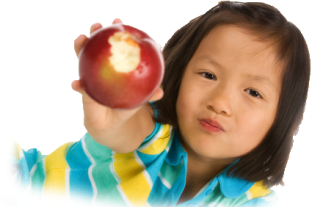 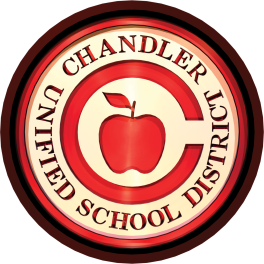 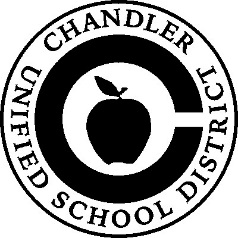 LUNCH TIME
Kindergartners eat in the lunchroom every day before recess. They spend 20 minutes on the playground + 20 minutes in the cafeteria.
Students may purchase school lunch or bring a sack lunch from home. 
There are four ways parents can put money in their child’s lunch account: 
 Log onto: www.MyschoolBucks.com to load money into the account.
 Download the app in iTunes or the Play Store on your smartphone. 
Prearrange payment through the school cafeteria. 
Send your money in an envelope labeled with your child’s name, teacher’s name and room number.
Santan Elementary
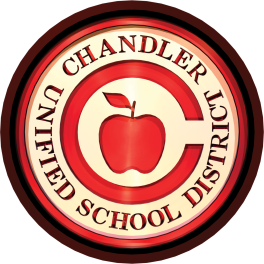 SAMPLE DAILY SCHEDULE
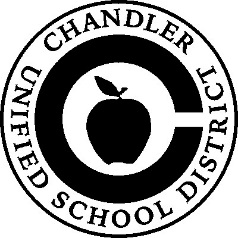 Bellwork/Fundations (handwriting & phonics)
Morning Meeting 
Calendar Activities & Learning Goals 
Guided Reading/Daily Five
 Instruction tailored to each student's level & Independent Reading, Writing, 
Phonemic Awareness and Phonics Activities
Recess/Lunch
20 minutes to play & 20 minutes to eat
Shared Reading
Big books, poems, & songs
Writing
Handwriting & journals
Special Classes
Library, Music, P.E., Technology
Snack
Social Studies
Science/STEM activities
Math - Challenge Period
Read Aloud
Teacher models fluency & vocabulary development
Santan Elementary
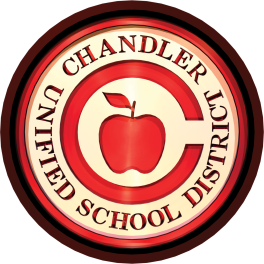 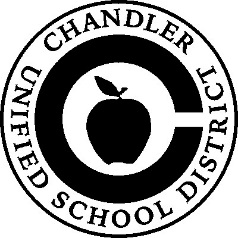 KINDERGARTEN CURRICULUM
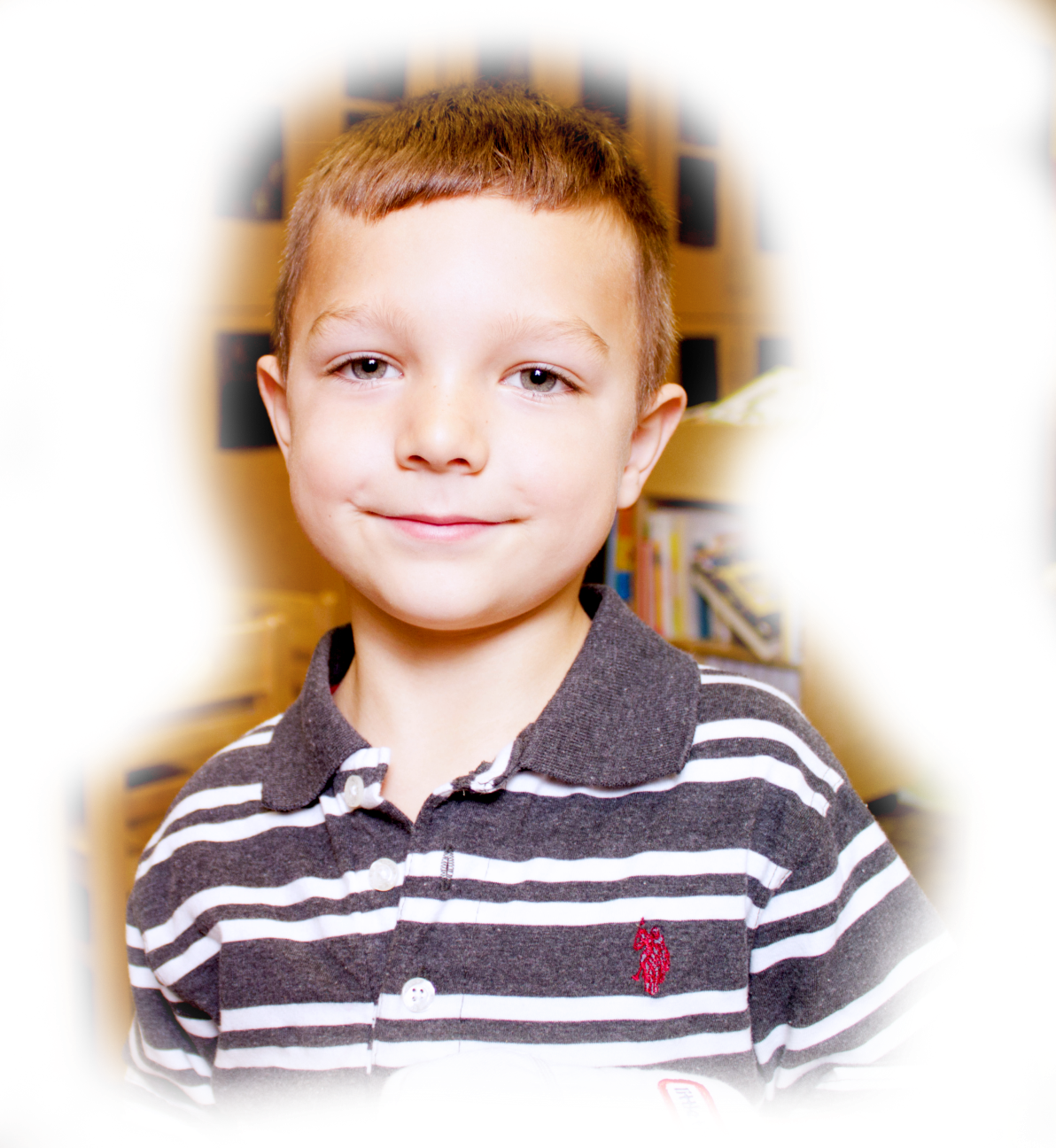 Arizona’s College & Career Ready Standards 
Language Arts (Reading, Writing, Presenting, Listening & Speaking) 
Mathematics 
Science
Social Studies
Technology/Library  
Health
Physical Education 
Art – Art Masterpiece
Music
Santan Elementary
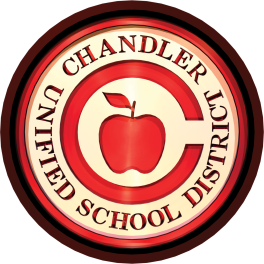 READING
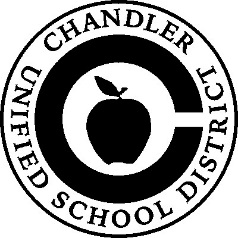 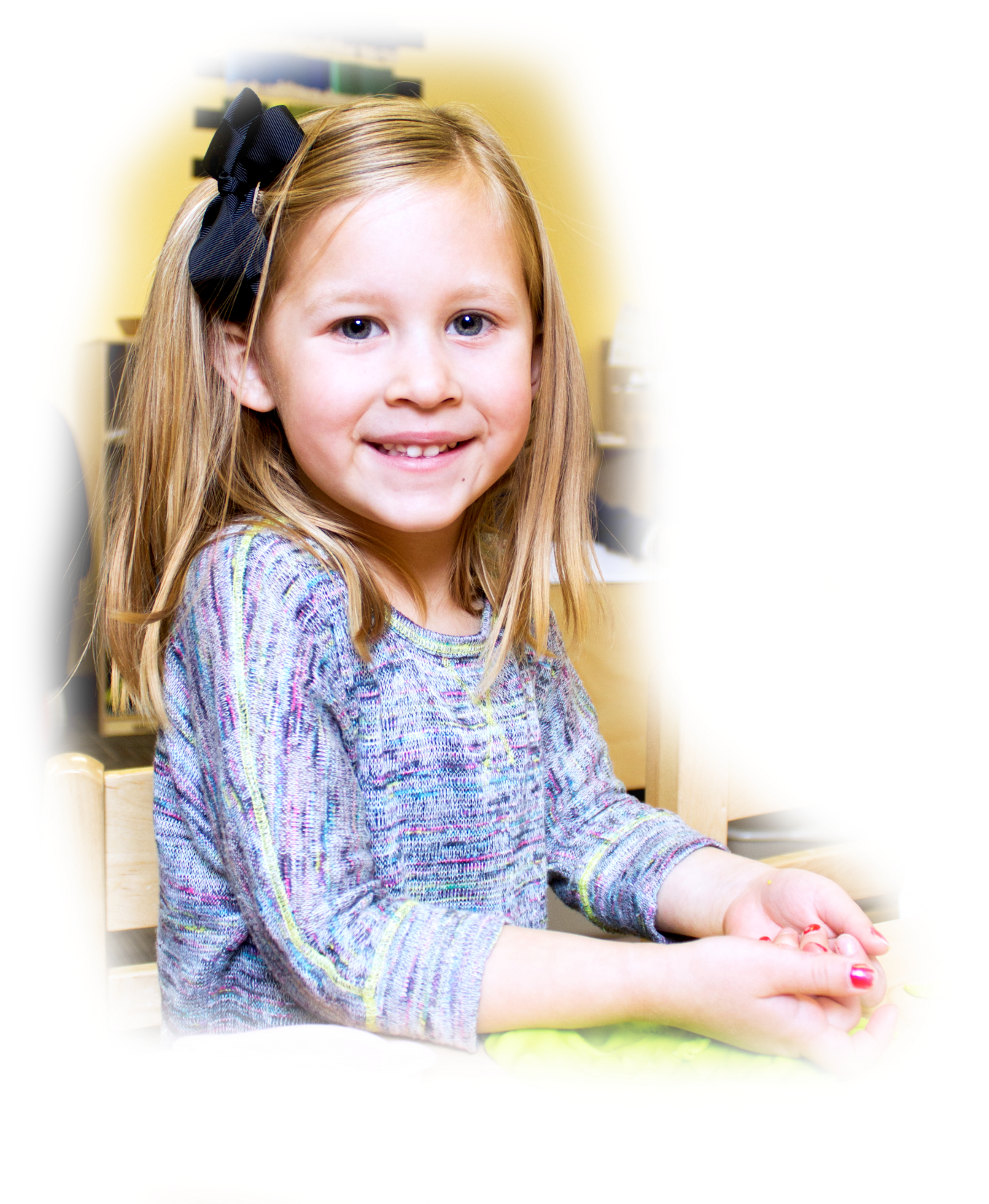 D.I.B.E.L.S. Universal Reading Screening Tool & Benchmark Assessment: Beginning of Year (July), Middle of Year (December), and End of Year (May). 
Fundations (phonics-based reading program)
H.M.H. Journeys textbook series
Read Alouds
Shared Reading
Guided Reading 
Literacy Centers/Stations/The Daily Five
Santan Elementary
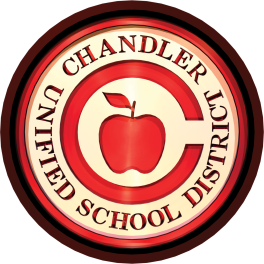 WRITING
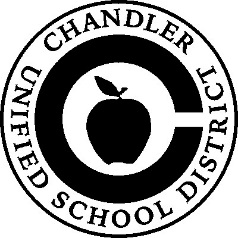 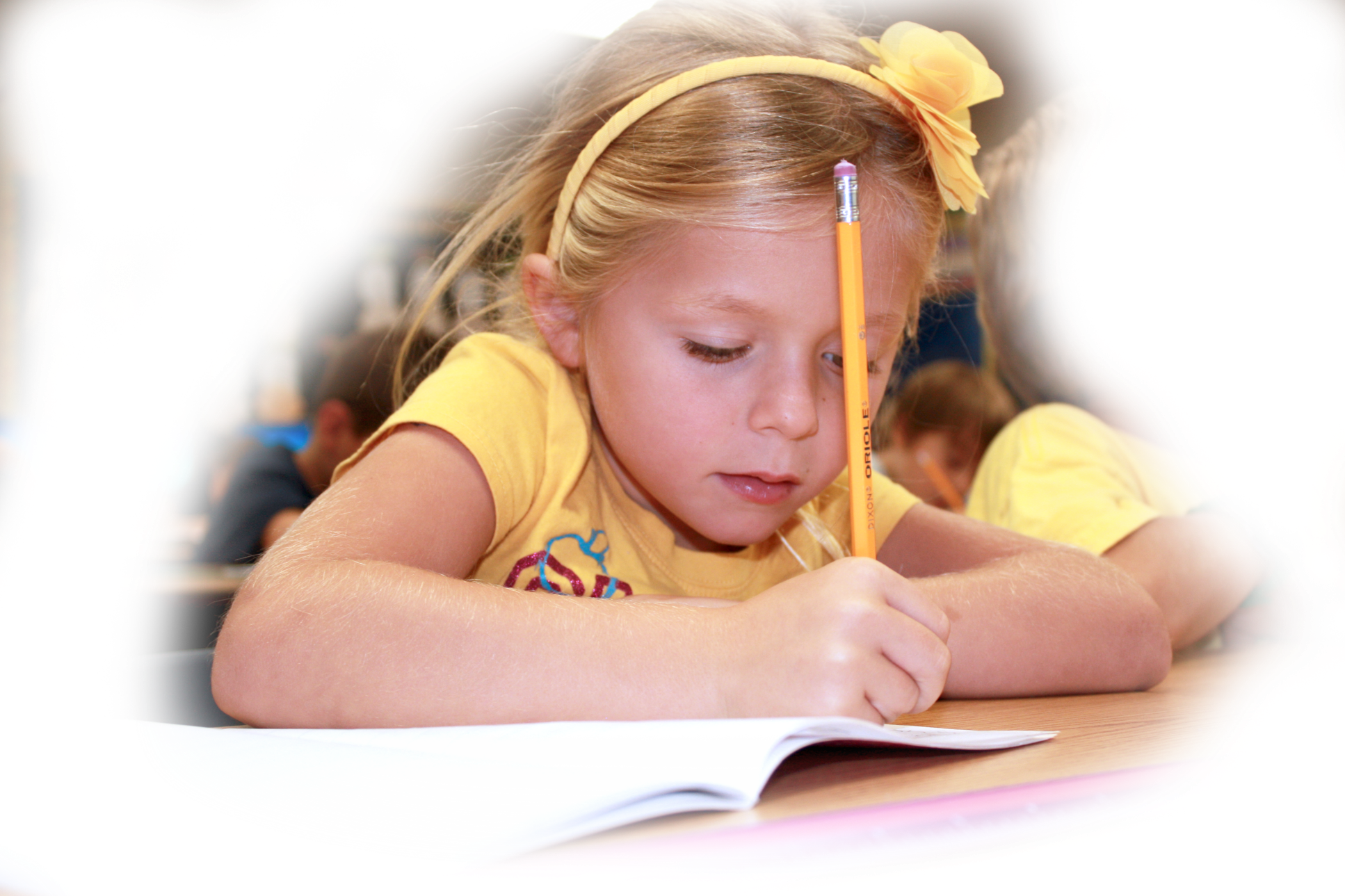 Writer’s Workshop 
Thinking Maps
Write from the Beginning
Spelling
H.M.H. Journeys encompasses Reading, Writing and Spelling
Santan Elementary
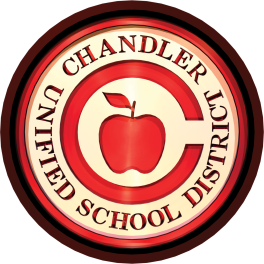 MATH
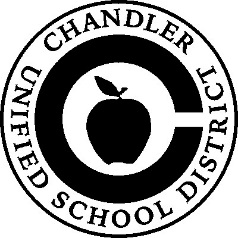 McGraw Hill GoMath textbook series in K-5th grade
Read, write & build numbers 0-20 
Recognize ordinal numbers 1st-5th
Interpret & solve simple graphs
Add & subtract facts to 10
Create, solve and act out word problems to 10
Classify & sort objects
Identify basic 2-D & 3-D shapes in the real world
Measure objects using non-standard measurement
Identify numbers before, after & in between 0-20
Estimate quantities 1-20 as more/less than 5 or 10
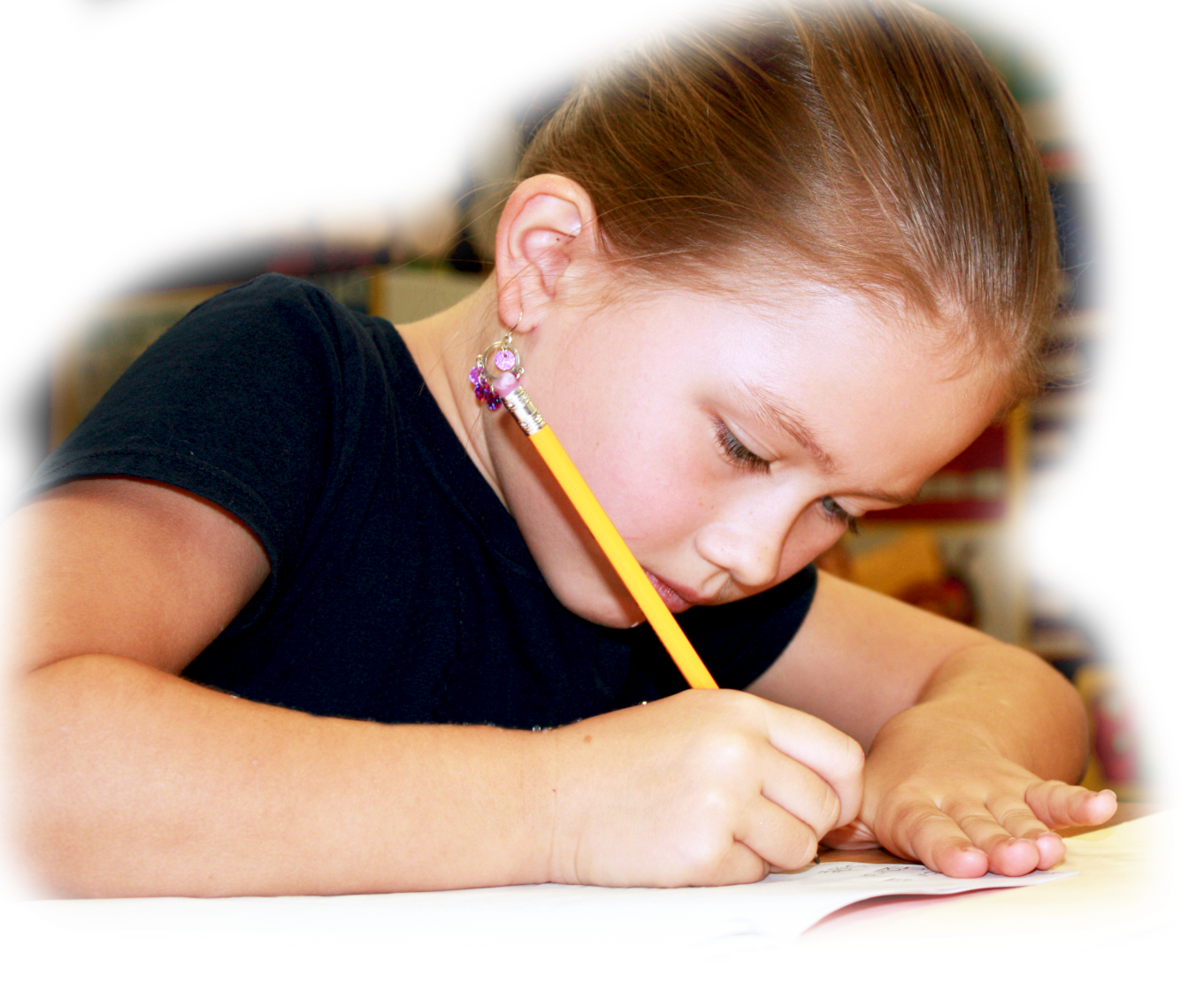 Santan Elementary
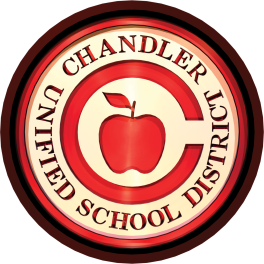 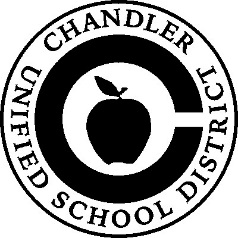 SCIENCE & SOCIAL STUDIES
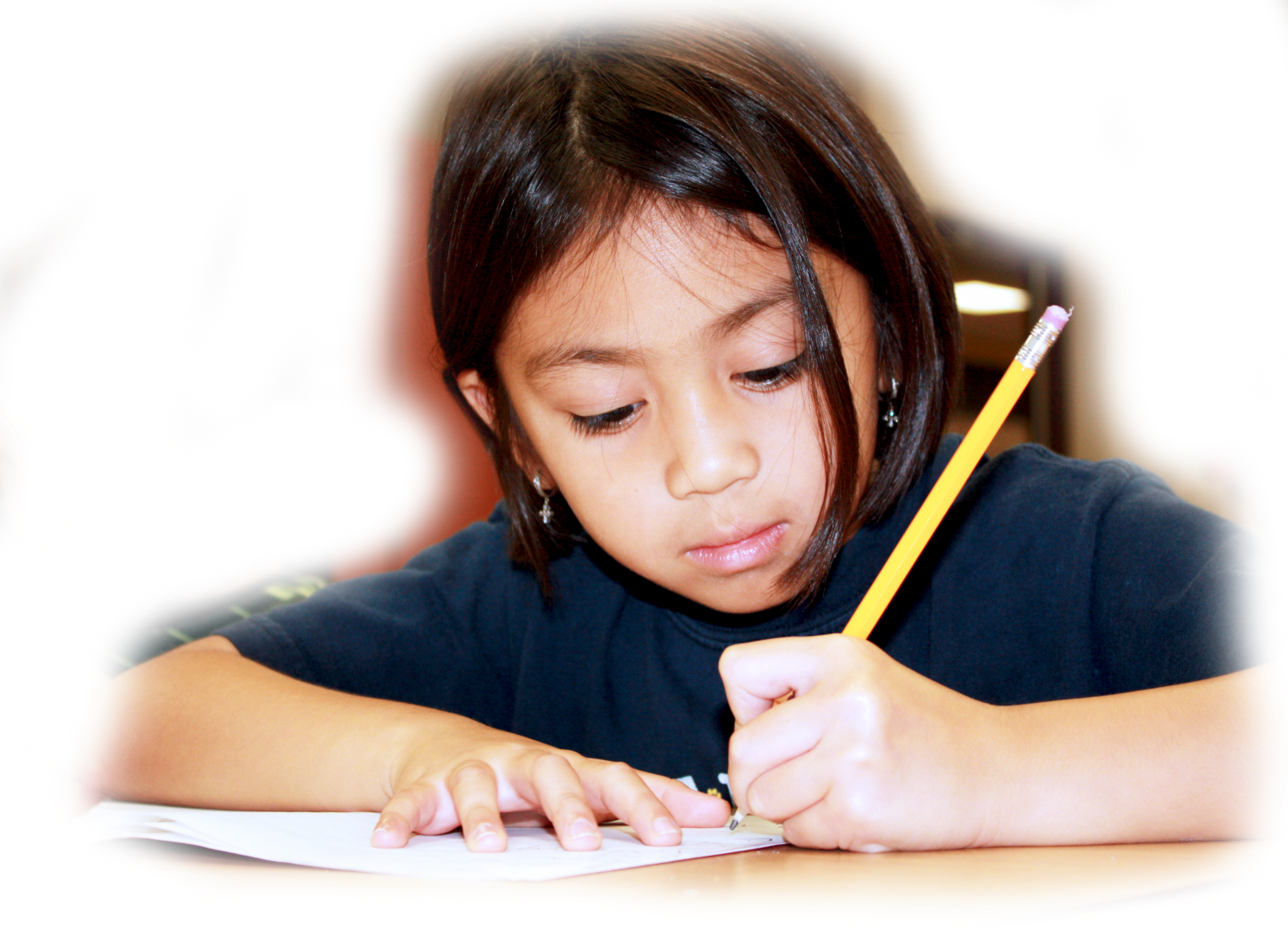 We integrate our Science and Social Studies units into our reading and writing curriculum strands.
Santan Elementary
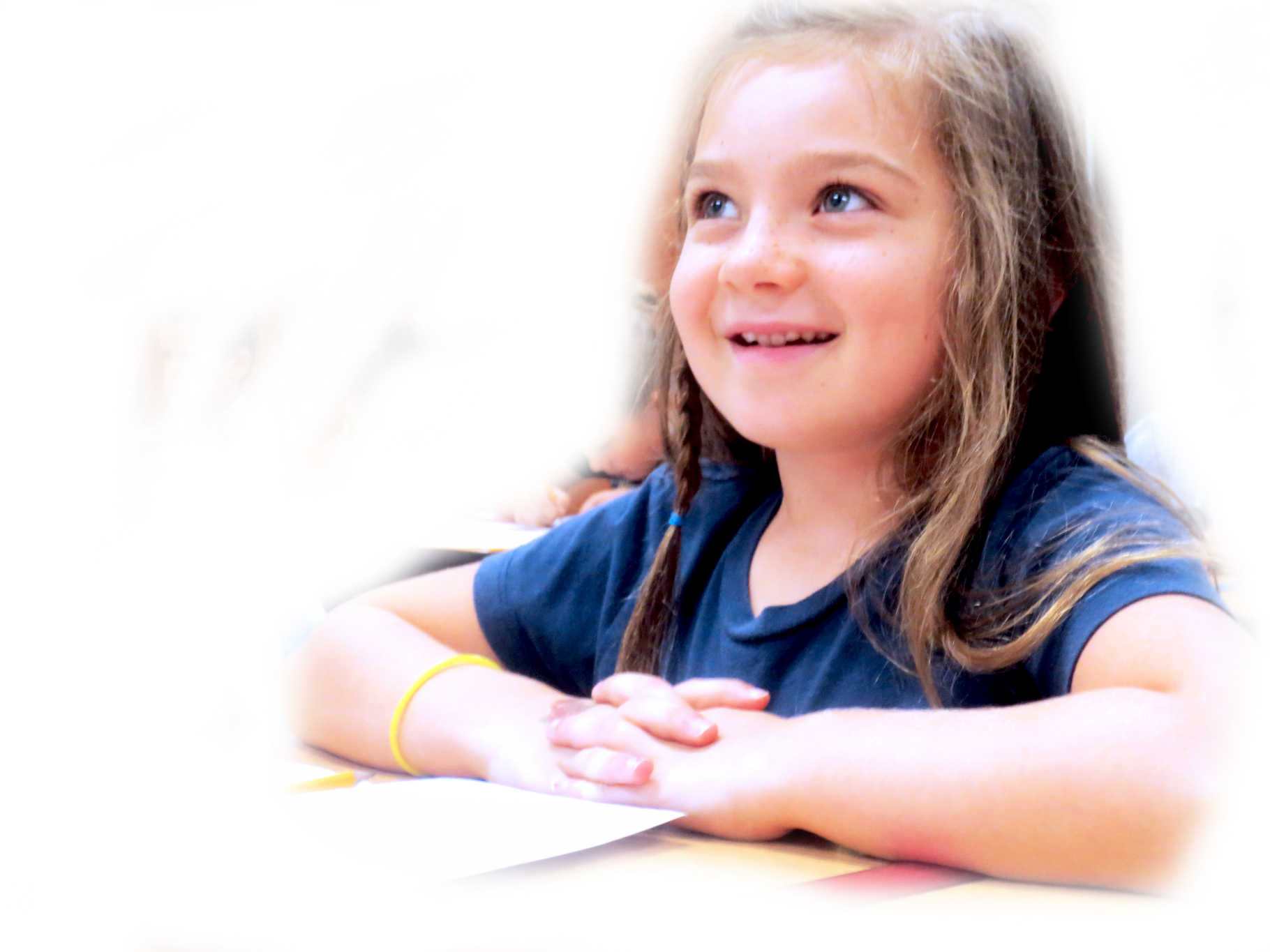 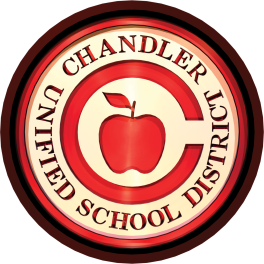 CURRICULUM INFO.
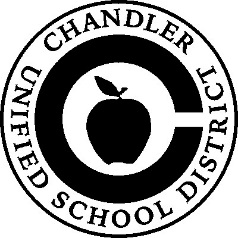 Visit our Instructional Resource Center (IRC) webpage to obtain more information about the curriculum and standards at:     http://cusd80.com/Page/31389
Download the free 
     “Kindergarten Under Construction Student   
     Workbook:  A guide created to help families     
     prepare their children for kindergarten” at:  
     http://www.cusd80.com/Page/92334
Santan Elementary
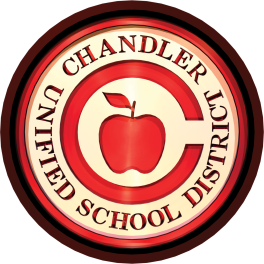 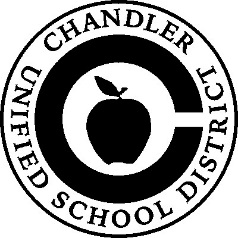 PARENTAL INVOLVEMENT
School Support

PTO 
Art Masterpiece 
Workroom Volunteer 
School Events & Functions 
Site Council
Running Club/Meets 
Book Fairs
Classroom Support 

Sign-up with teacher to work with small groups 
Supervision and support Center, Reading, and Writing Workshops or Centers/Stations 
Preparing materials (at home or at school) 
Art Masterpiece 
Class Celebrations 
Field Trips
Santan Elementary
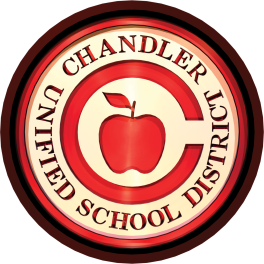 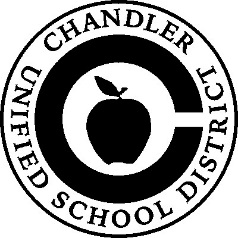 BEFORE & AFTER SCHOOL CARE
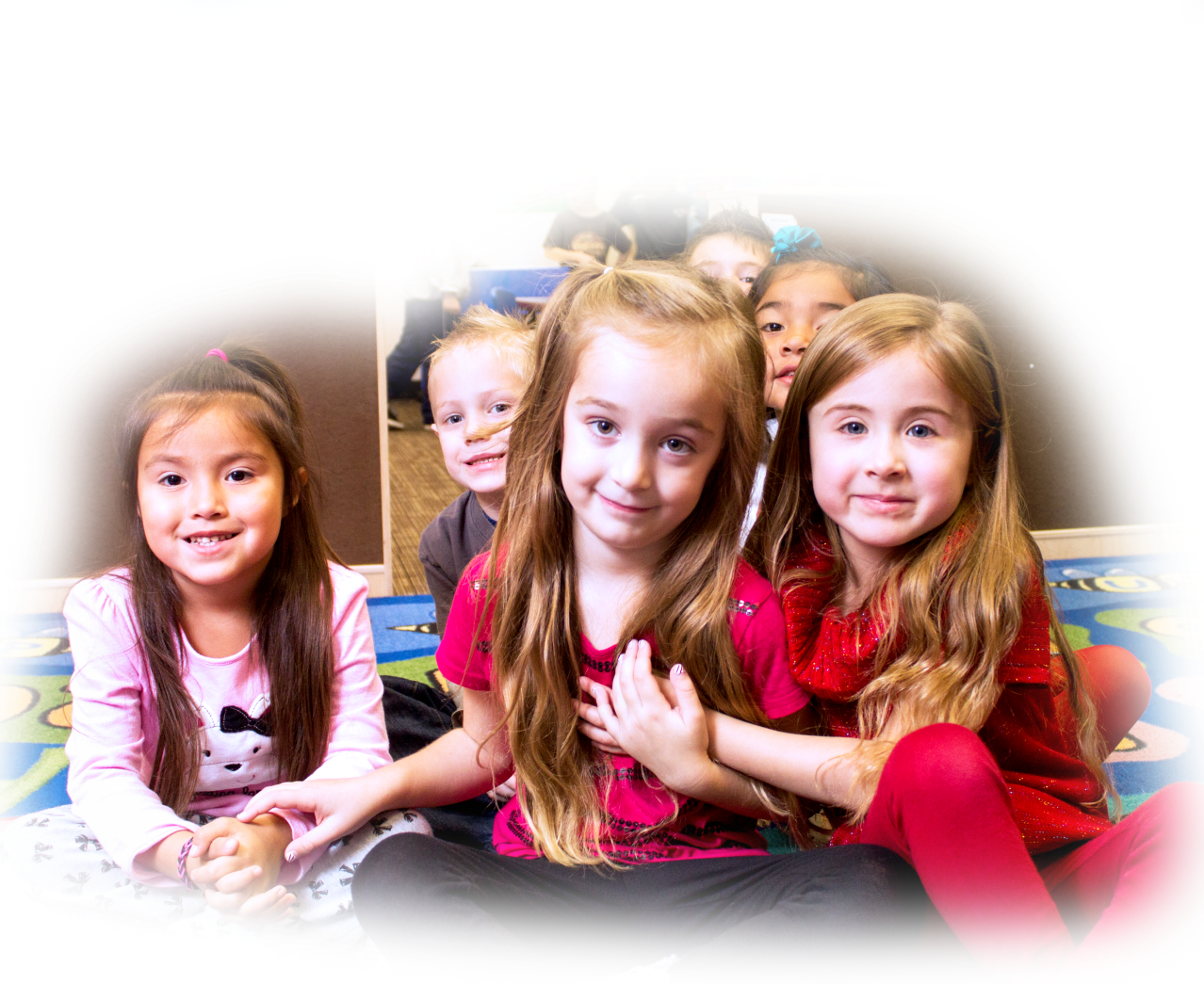 Kids Express
You can now register for the Kids Express program online. For more information, call (480) 224-3900 or email: Kids-Express@cusd80.com. You can also register in person at the Community Education Department at the CUSD District Office. 
6:30 AM – 6:30 PM
ADHS licensed 
Quality staffing 
Structured environment 
On-site childcare
Santan Elementary
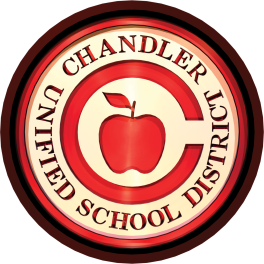 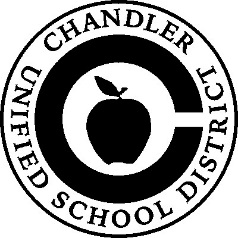 CLUB C.U.S.D. ENRICHMENT PROGRAMS
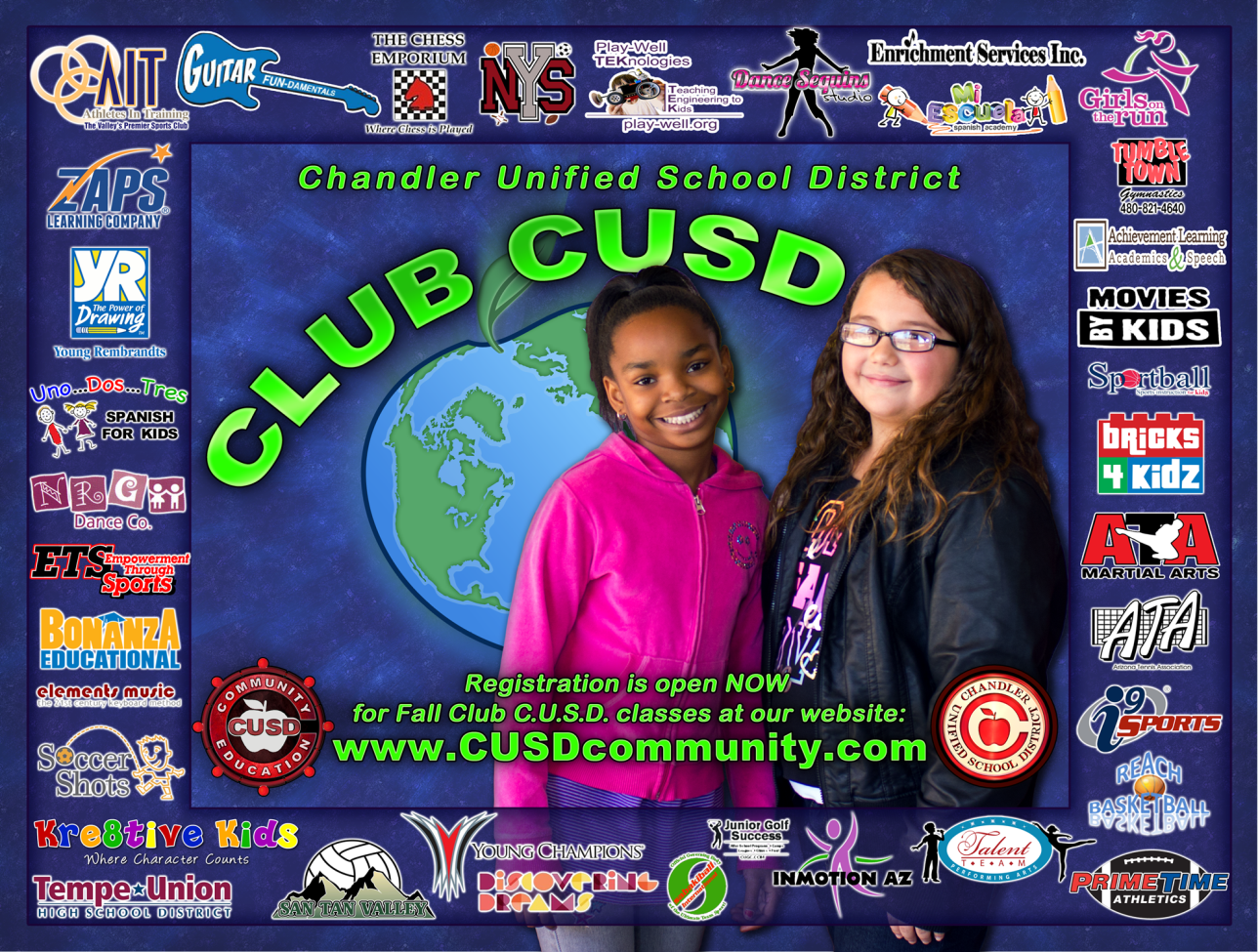 Santan Elementary
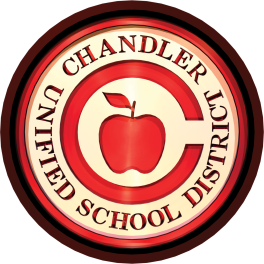 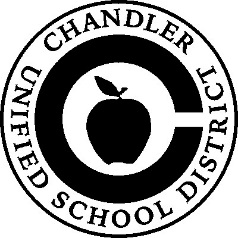 CLUB C.U.S.D. ENRICHMENT PROGRAMS
CLUB C.U.S.D. is filled with Athletes in Training and Kre8tive Kids Discovering their Dreams on every campus!
Now is the Prime Time (Athletics) to focus on Science, Technology, Engineering, and Math! 
Imagine what Tomorrow will be for your child as he/she explores the Elements (Music) of aviation, claymation, and robotics!  Spice Up (Arts & Design) and Tumble (Town) into something new! Uno, Dos, Tres! (Spanish)
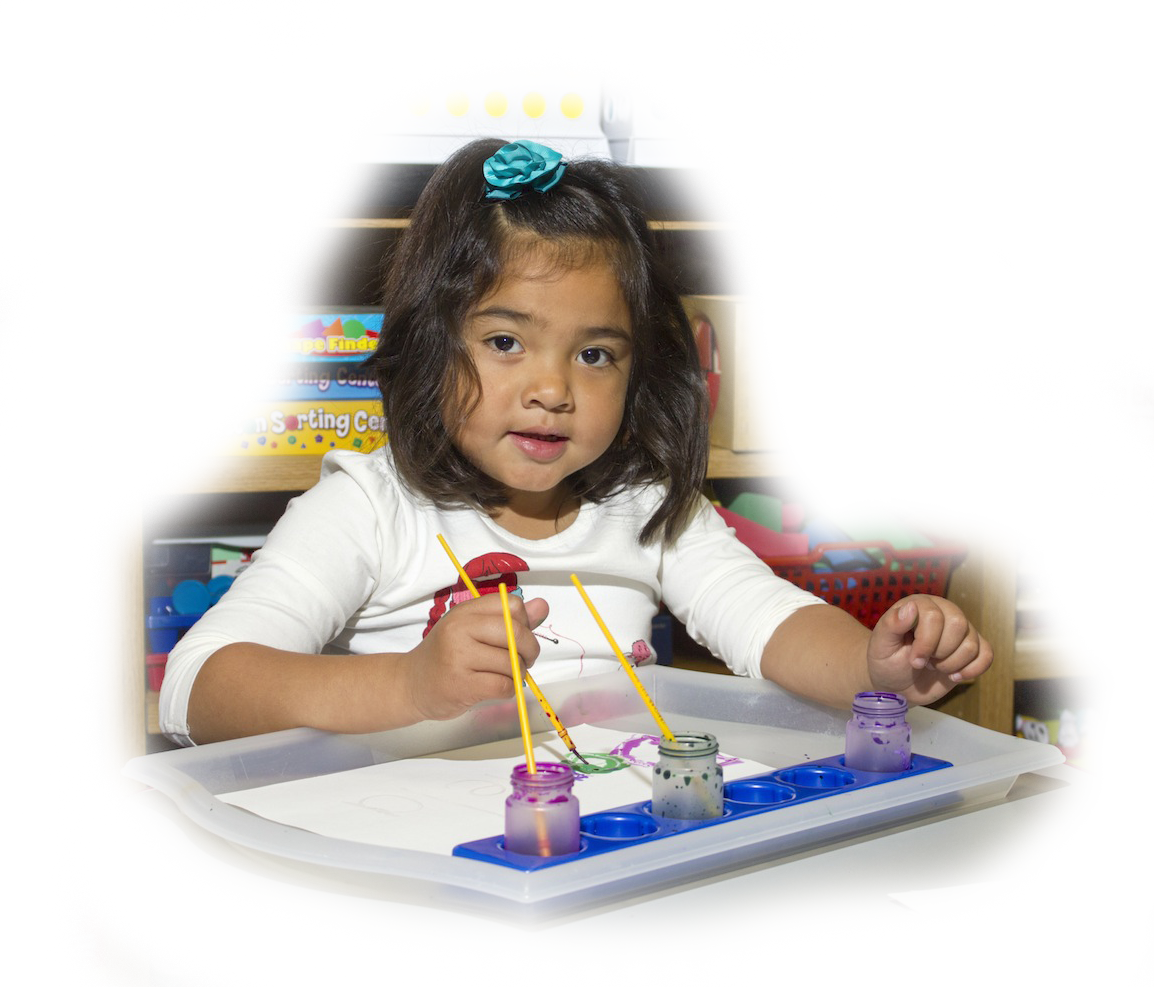 Santan Elementary
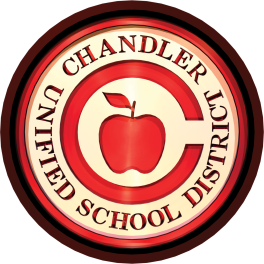 THANK YOU FOR COMING!
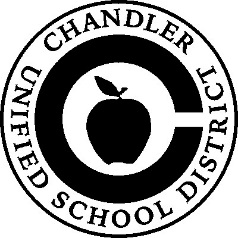 At this time, we invite families to visit each of our Kindergarten classrooms for an opportunity to work with the children on an activity.  All of our Kindergarten classrooms are located in 
Building E, and the classroom numbers are below:
Miss Curland – room 1
Mrs. Dalby – room 2
Mrs. Deymonaz – room 11
Mrs. Hughes – room 10
Santan Elementary